POINT SOURCE SPEAKER
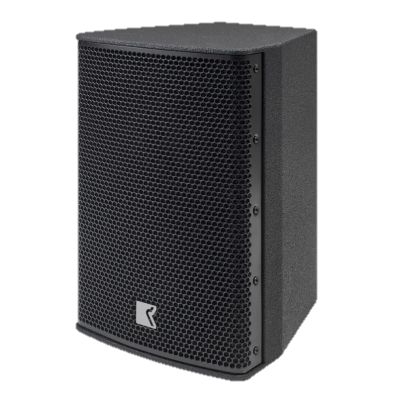 IS 8 (Outline)
모든 범위에서 플랫한 주파수 응답특성
Ferrofluid 냉각 트위터
높은 감도와 낮은 캐비닛 공진
1